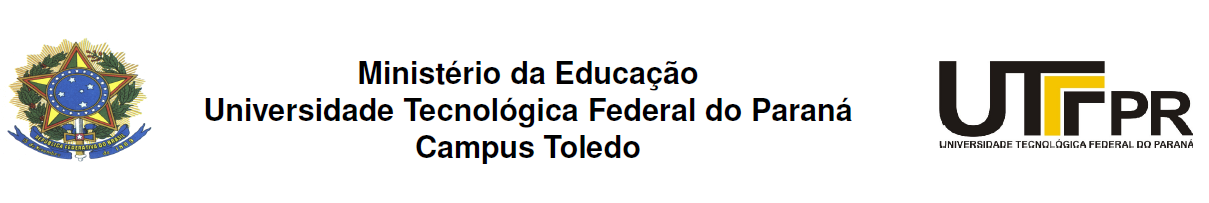 RELAÇÃO ENTRE SUSTENTABILIDADE FINANCEIRA E TARIFA MÍNIMA DE CONSUMO DE ÁGUA EM EMPRESA DE SANEAMENTO
Autor(1): Valéria Luciano Pasian
Autor(2): Silvana da Silva Ramme

Toledo, 2016
1
INTRODUÇÃO
Lei nº 9.433 de 1997 ou Lei das Águas;


Diferentes utilizações da água;
2
INTRODUÇÃO
Tarifa mínima de consumo;


Situações de escassez e tentativas de conscientização quanto ao uso da água;
3
OBJETIVOS
Descrever e avaliar os histogramas de consumo atribuídos ao intervalo da tarifa mínima;

Definir os valores financeiros representados pelas tarifa mínimas atuais e futuras;
4
OBJETIVOS
Encontrar um novo volume que atenda as demandas da população e ao mesmo tempo aos interesses financeiros da empresa prestadora de serviços, dentro dos conceitos de sustentabilidade ambiental em relação à preservação dos meios hídricos.
5
DADOS UTILIZADOS
SAAE – Serviço Autônomo de Água e Esgoto autarquia Municipal;

Marechal Cândido Rondon, Paraná;

Quantitativos e econômicos compreendidos entre maio de 2014 e maio de 2015, referentes às economias residenciais do município.
6
METODOLOGIA
Coleta de Dados
Montagem das tabelas
Compilação de dados
Filtragem dos dados
Análise dos dados
7
APRESENTAÇÃO DOS DADOS:serviço Autônomo de Água e Esgoto de Marechal Cândido Rondon - SAAE
8
Fonte: SAAE
Valores praticados pelo SAAE-MCR
9
Fonte: SAAE
Histograma de consumo
10
Fonte: SAAE
Histograma de consumo residencial do período de Maio/2014 a Abril/2015
11
Fonte: SAAE
Simulação quanto ao volume disponível
Simulação quanto ao volume disponível
Fonte: Infográfico Disponível no Portal Planeta Sustentável (Editora Abril, 2014)
13
Simulação financeira quanto as economias residenciais:  tarifa mínima de 9 m3
CONCLUSÃO
Não existir desequilíbrio financeiro na empresa;


Hábitos de higiene;
15
CONCLUSÃO
Estrutura tarifária;


Volume mínimo de 9 m3.
16
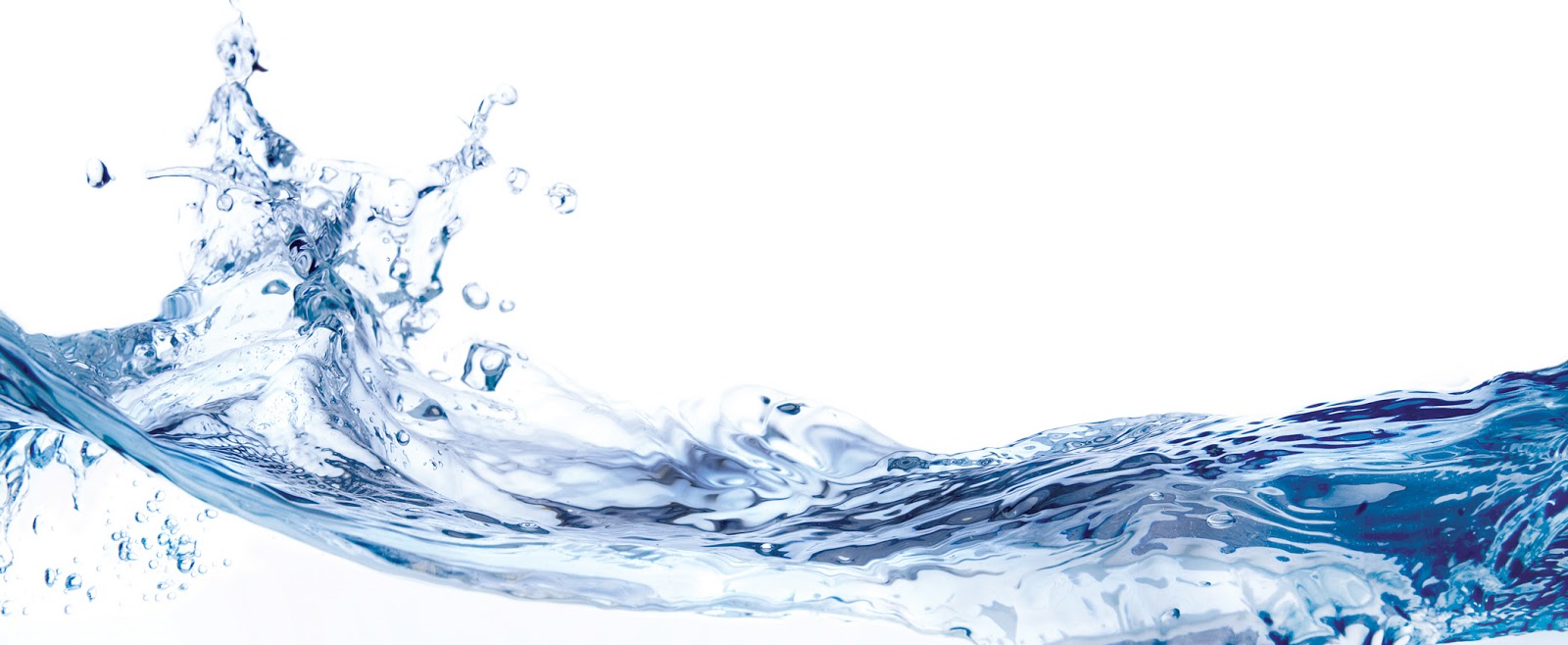 17